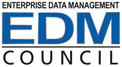 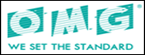 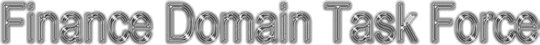 OMG Finance Domain Task Force (FDTF)
Monthly Status/review call
Wednesday January 07th 2015
Agenda
FIBO Status
Status of Current Activities
FIBO Foundations
FIBO BE
FIBO Indices and Indicators
FIBO Securities and Equities
FIBO Loans
FIBO Build/Test/Deploy/Maintain process
2
FIBO FTF2 Status (Foundations)
FTF2 Report and Specification being voted on by OMG Architecture Board (email vote)
This will be followed by email vote of the Domain Technical committee
Expectation is that this will be passed in the coming weeks
3
FIBO Specifications Status Overview
FIBO Foundations 
AB email vote in progress
Revision Task Force (RTF) chartered
FIBO Business Entities
Approved for Finalization (March 2014)
FTF chartered
Completion scheduled for March 2015
FIBO Indices and Indicators
Approved September 2014
Completion scheduled for June 2015
FIBO Securities Common and Equities
FIBO Content Team in place under Richard Beatch (Bloomberg)
Will submit an RFC in June 2015 at Berlin
Additions made to Foundations, plans for BE
FIBO Loans
FIBO Content Team under way (Wells Fargo lead)
4
Beta2
Milestone
FTF2
Current Roadmap
OMG Task Force
LoI
Activity
Spec
Adoption
2013
2014
2015
Q4
Q1
Q2
Q3
Q1
Q2
Q3
Q4
OMG Revision TF
(RTF)
Foundations
Public review
OMG finalization TF
(FTF)
FTF2
Final
Beta1
Beta2
FIBO-BE
Public review
OMG finalization TF
(FTF)
RTF
Final
Indices  & Indicators
Public review
OMG FTF
RTF
{
Final
Securities Common and Equities
Public review
OMG finalization
Final
RFC
FIBO Content Teams
Loans common
OMG finalization
Derivatives
OMG finalization
Other FIBO Components
FIBO Market Data, CAE, Risk/Reporting
FIBO Market Data, CAE, Risk/Reporting
FIBO Market Data, CAE, Risk/Reporting
5
FIBO Build/Test/Deploy/Maintain Process
Over to Dennis…
6
Appendix 1: FIBO Content and Status
7
Key to Colors
1
2
3
4
5
6
7
8
9
10
Future
OMG = in RDF/OWL; Beta = Model Reviewed by SMEs; Model = Modeled in Enterprise Architect; Initial = Not Yet Modeled
1/7/2015
8
© 2014 EDMC   FIBO
FIBO Development Scenario (September 2014)
OMG = in standards process; RDF/OWL = in Web Ontology Language; Beta = Model Reviewed by SMEs; 
Model = Modeled in Enterprise Architect;
FIBO Development Scenario (September 2014)
OMG = in standards process; RDF/OWL = in Web Ontology Language; Beta = Model Reviewed by SMEs; 
Model = Modeled in Enterprise Architect;
FIBO Development Scenario (September 2014)
Future Phase
OMG = in standards process; RDF/OWL = in Web Ontology Language; Beta = Model Reviewed by SMEs; 
Model = Modeled in Enterprise Architect;
Copyright © 2014 EDM Council Inc.
11
FIBO Development Scenario (September 2014)
Future Phase
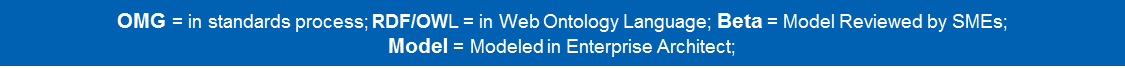